A potential disintegration ofthe West Antarctic ice sheet (WAIS):
Implications for economic analyses of mitigation strategies
Delavane DiazElectric Power Research Institute, Energy and Environmental Analysis group
Klaus KellerDepartment of Geosciences, The Pennsylvania State UniversityDepartment of Engineering and Public Policy, Carnegie Mellon University
American Economic Association Annual MeetingJanuary 3, 2016, San Francisco, CA
Partially supported by the Program on Integrated Assessment Model Development, Diagnostics, and Inter-comparison (PIAMDDI) under US DOE grant DE-SC0005171, the Network for Sustainable Climate Risk Management (SCRiM) under NSF cooperative agreement GEO-1240507, and the Penn State Center for Climate Risk Management. Any opinions, findings, and conclusions or recommendations expressed in this material are those of the authors and do not necessarily reflect the views of the funding agencies. 
Thanks to C. Field, C. Forest, G. Garner, G. Infanger, R. Mendelsohn, M. Oppenheimer, D. Pollard, T. Rutherford and J. Weyant for helpful discussions.
1
Uncertain climate thresholds are often cited as motivation for stringent mitigation; IAMs face severe challenges in representing them
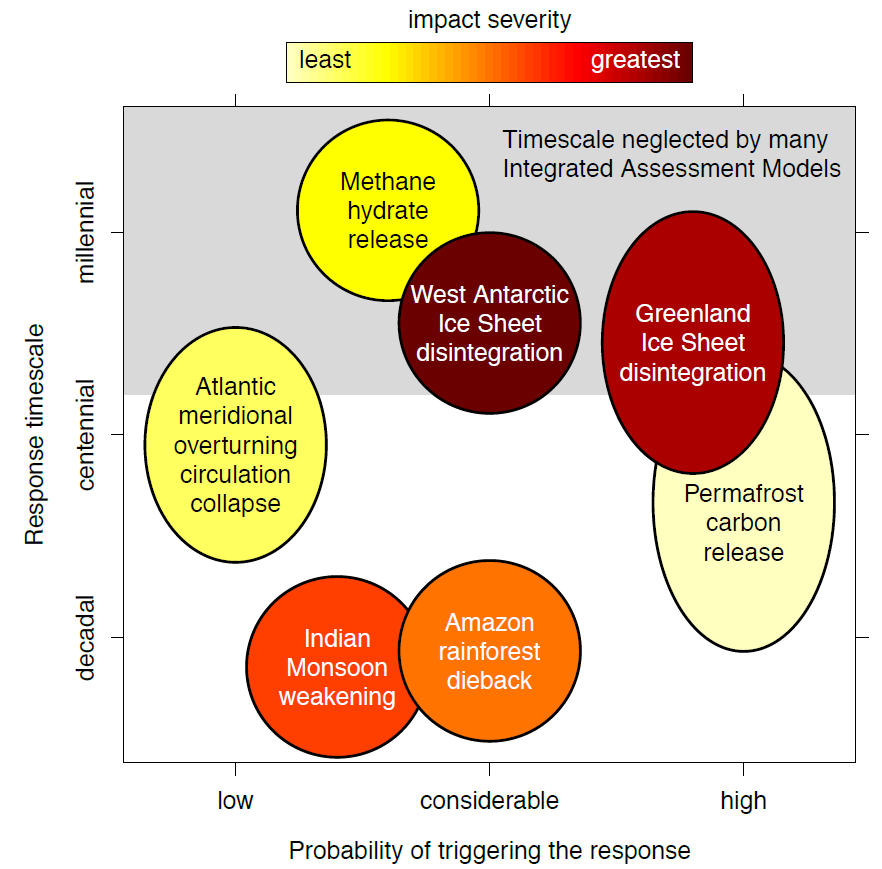 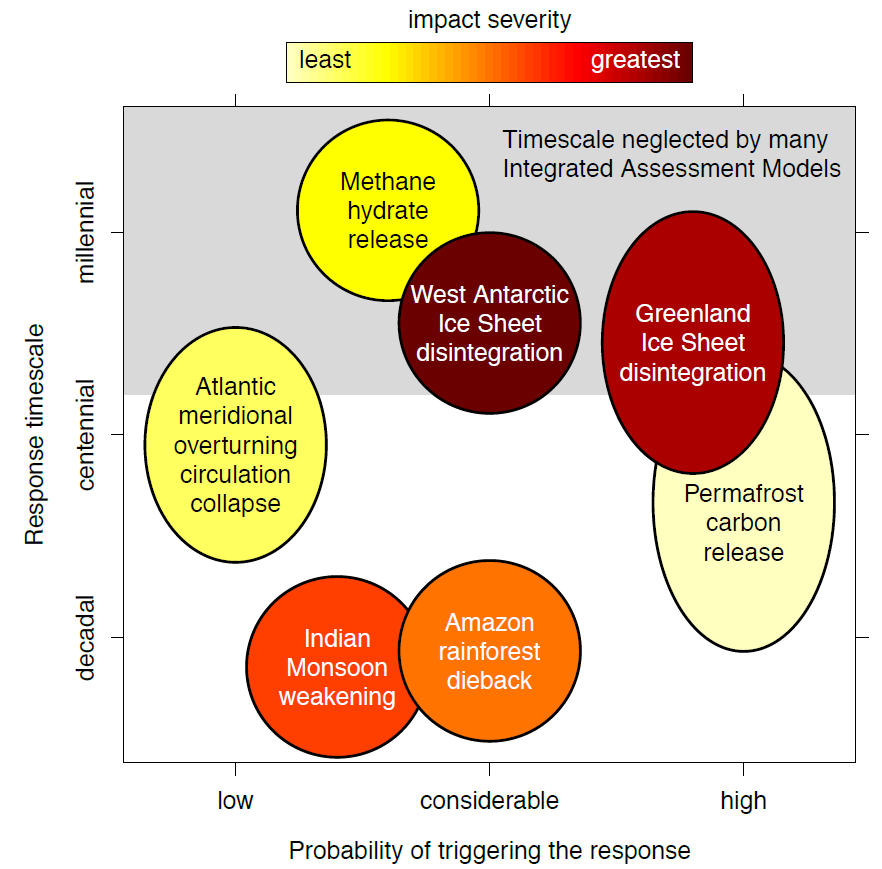 e.g., time horizon of most IAMs is only 50-200 years
2
Nicholas and Keller (2012)
WAIS may disintegrate in a threshold response to anthropogenic climate forcing; alas, the sensitivities and timescales are deeply uncertain
Marine ice sheet instability (MISI) (e.g., Mercer 1968); potential for cliff or hydrofracture failure (Pollard et al 2015)
Instrumental record not very informative; paleo-record nontrivial to interpret for IAMs
Sparse expert opinions (Vaughan and Spouge 2002, Kriegler et al 2009, Bamber and Aspinall 2013)
Coastal damages from sea level rise (SLR) depend strongly on adaptation decisions (Nicholls et al 2008, Hinkel et al 2014)
~53m SLR
more stable,
may gain mass
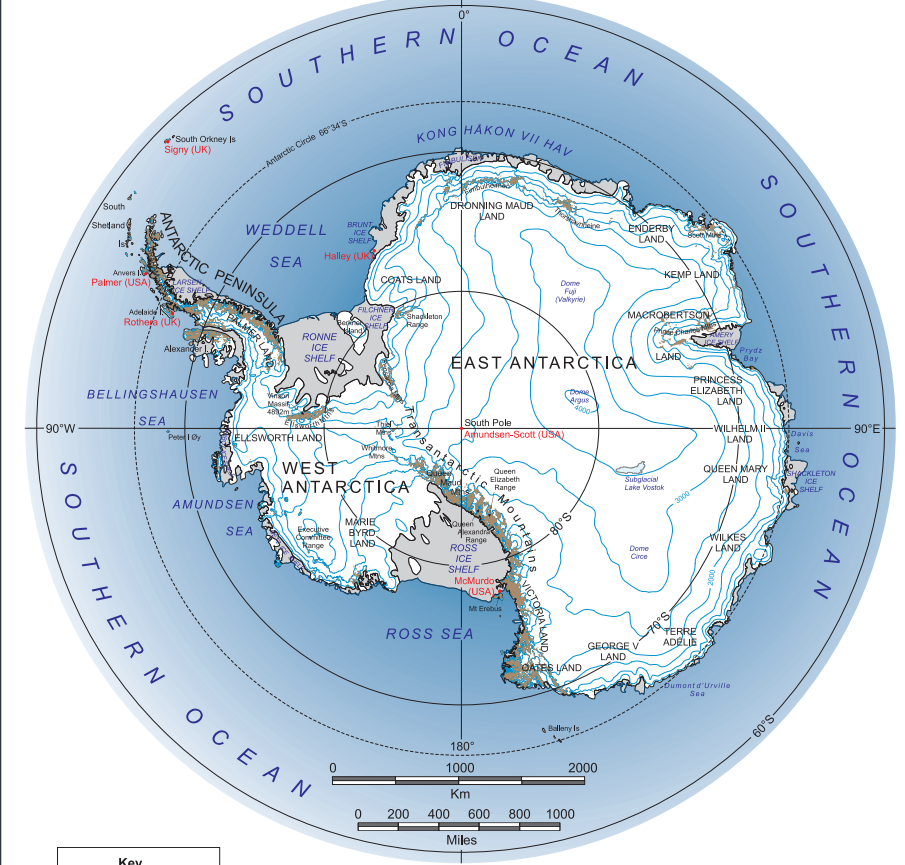 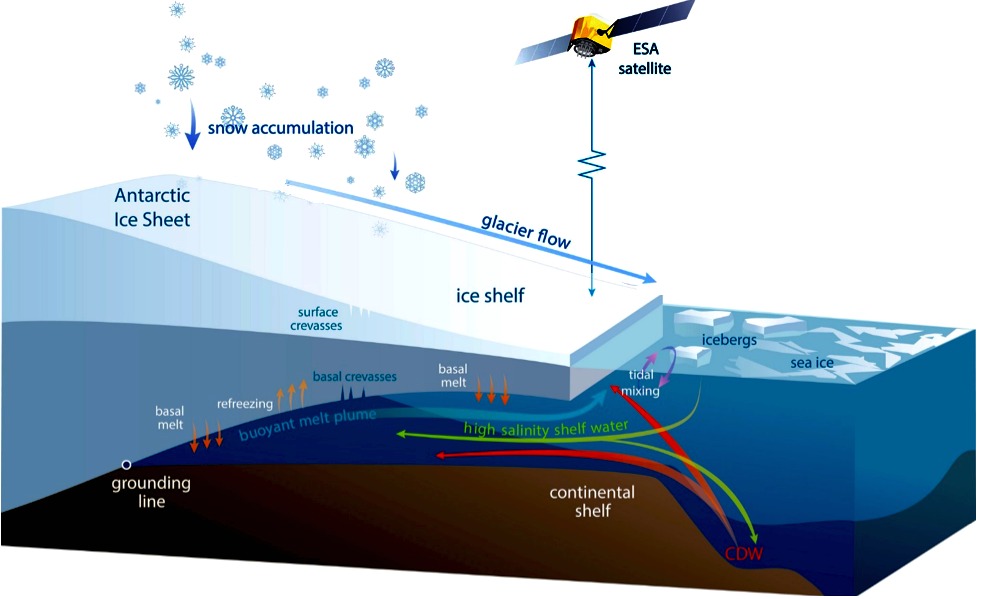 ~3.3m SLR
dynamic instability
3
(left) H Fricker, Scripps Institution of Oceanography; (right) www.lima.usgs.gov
Analyzing climate thresholds in IAMs requires fundamental advances in the disciplines plus new approaches for transdisciplinary integration
4
We approximate complex geophysics using emulation with a simple hazard rate, aggregate expert opinion, and solve using stochastic optimization
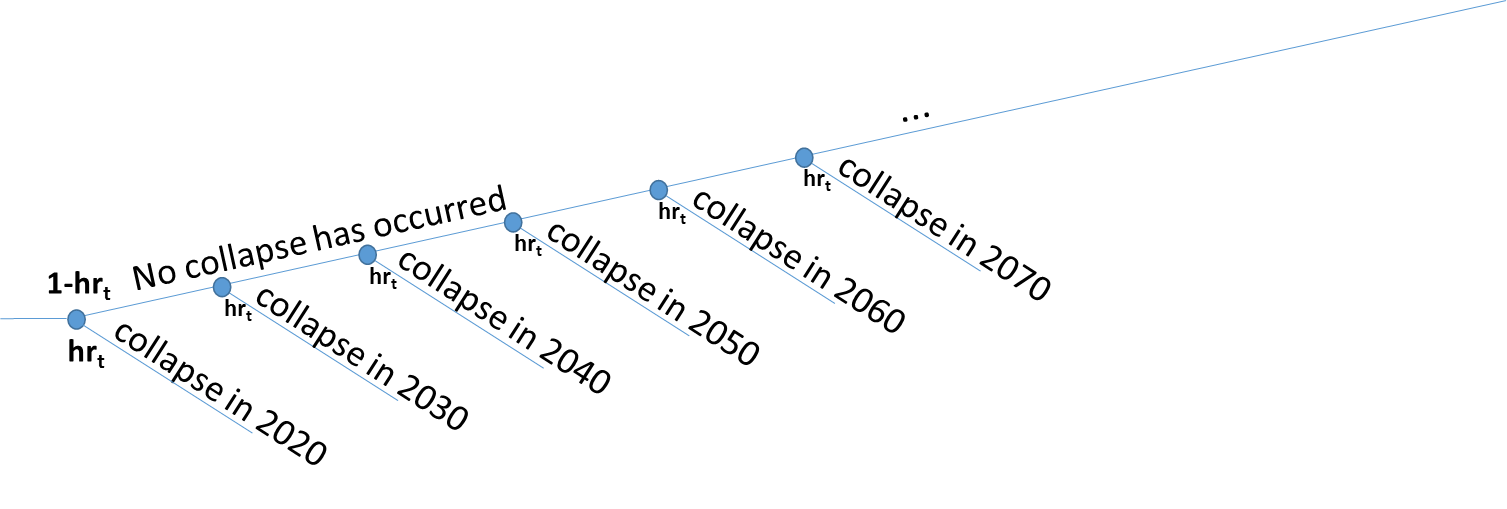 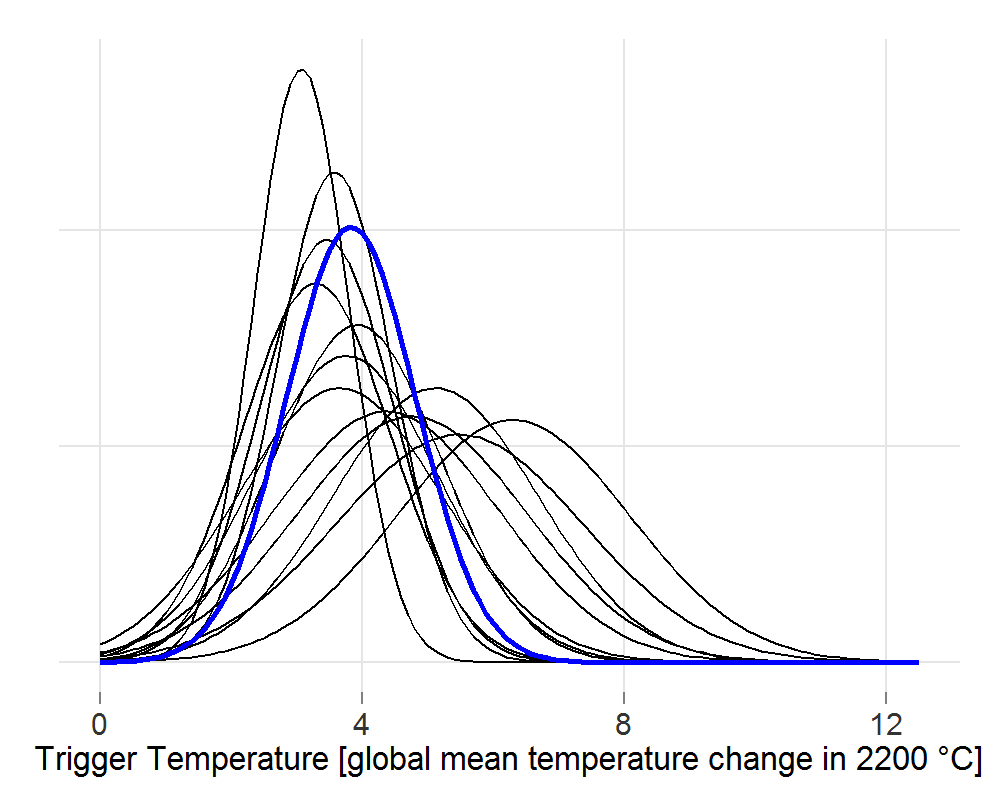 Hazard rate hrt gives P(collapse) in year t, conditional on ice sheet not having disintegrated
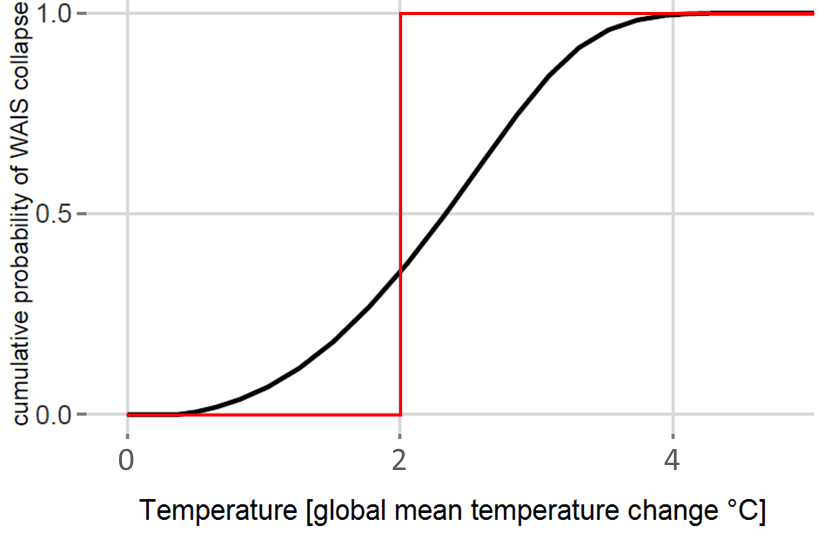 Distribution based on Kriegler et al 2009 expert opinion about temperature pathway triggering WAIS collapse by 2200
e.g., Trigger Temp = 4°C implies cumulative hazard
vs. 2°C targetimplies no risk to left, infinite risk to right
2
5
DICE−WAIS stochastic programming IAM with endogenous trigger uncertainty
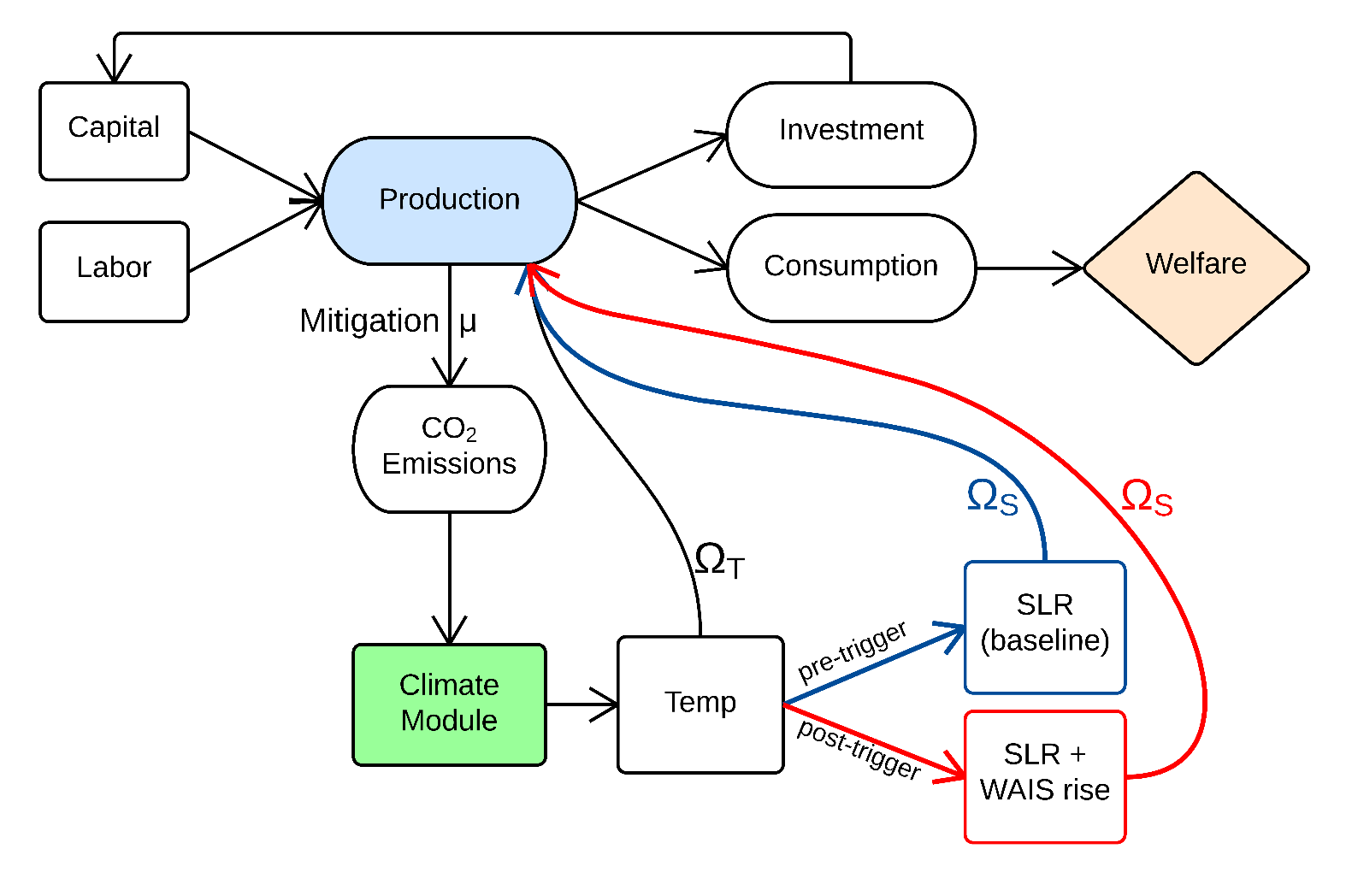 DICE in a nutshell: 
globally aggregated
Ramsey growth
inter-temporal optimization
mitigation cost function μ
simple climate module
climate damage functions forSLR (ΩS) and aggregate (ΩT)
(see Nordhaus 1994, 2008, 2010, 2013)
6
Diaz (2015)
Low WAIS reliability under optimal strategy; parametric uncertainty shows intuitive pattern
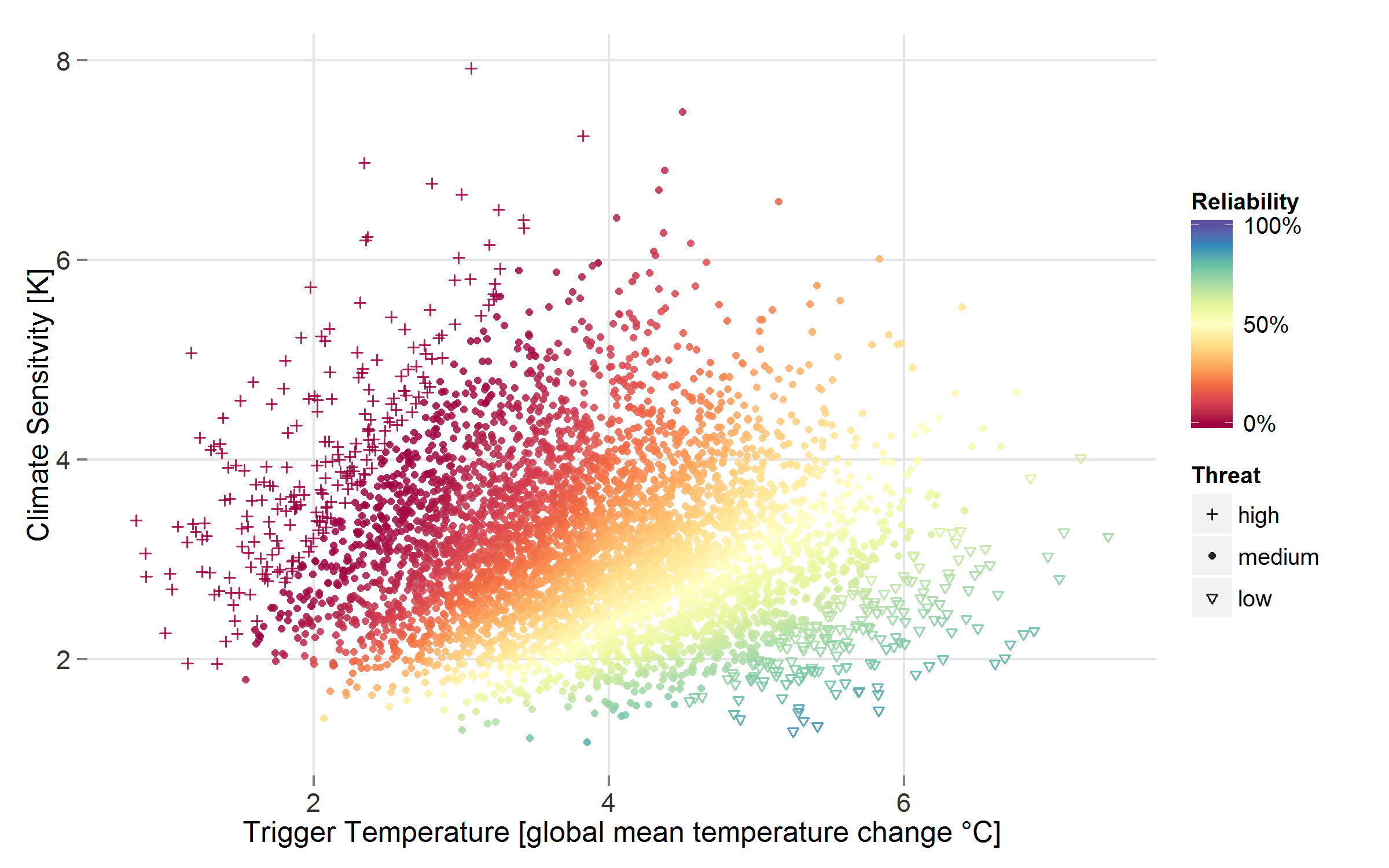 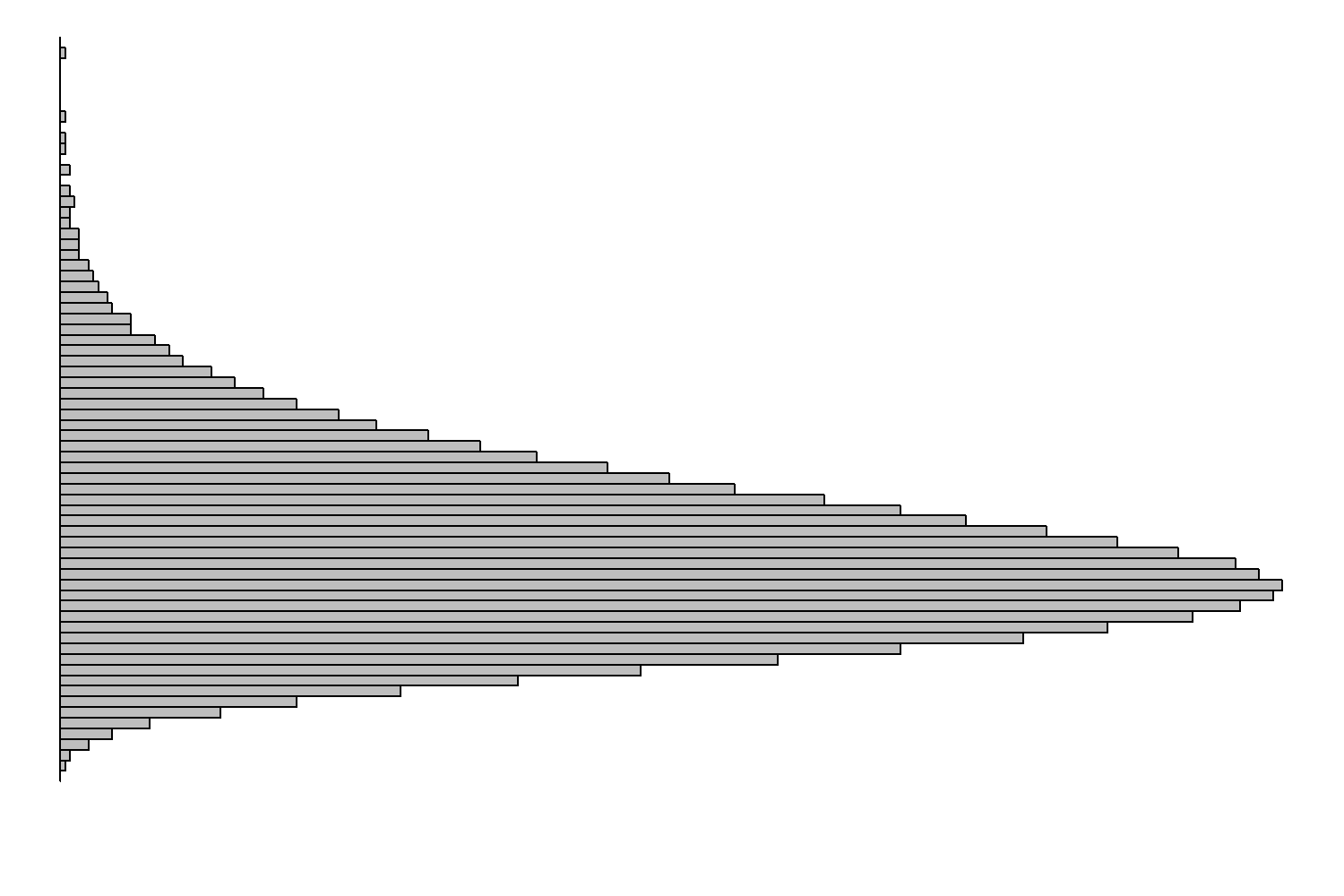 HIGH THREAT
high CS, low trigger
(distribution from Olsen et al 2012)
LOW THREAT
low CS, high trigger
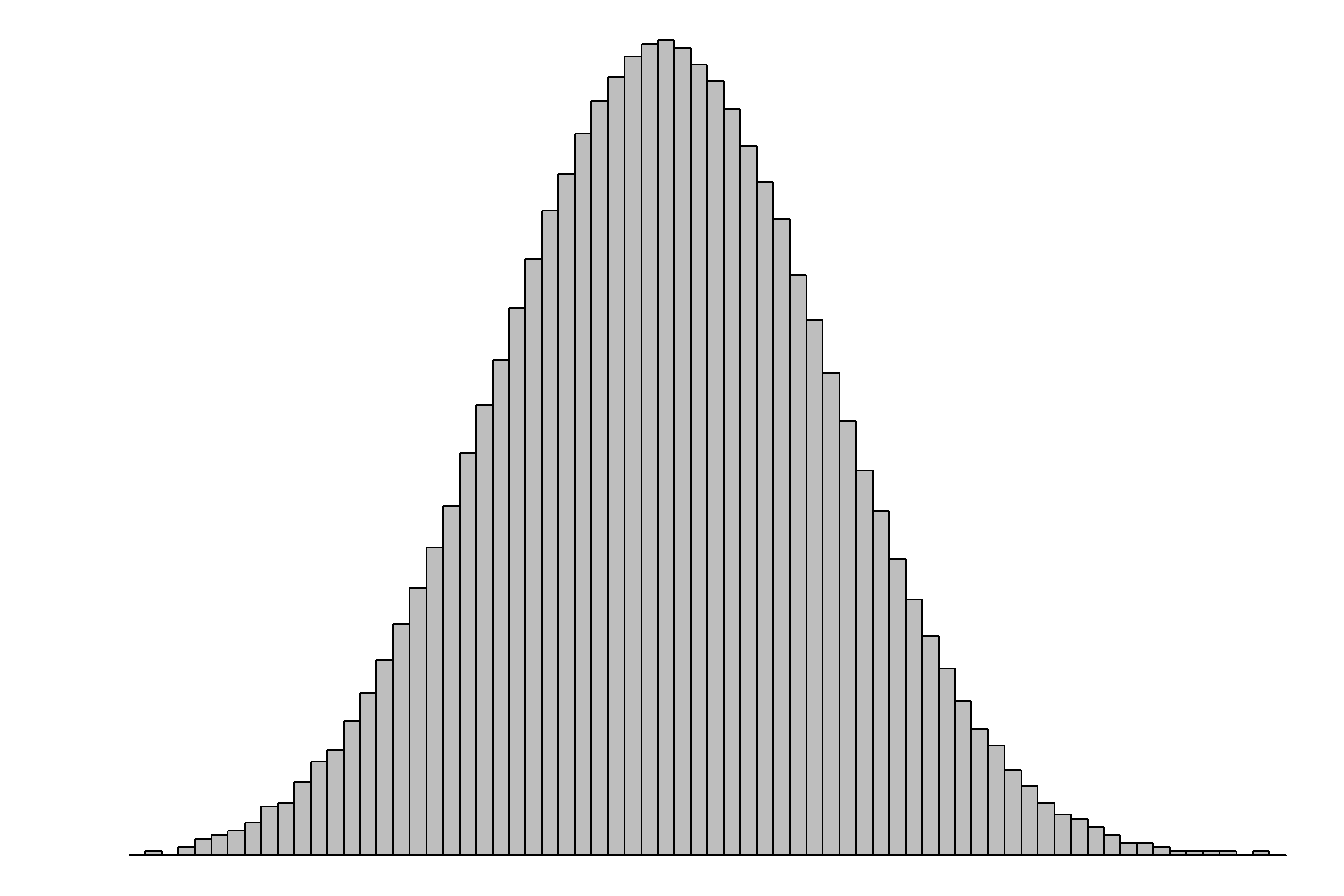 7
(distribution based on Kriegler et al 2009 expert opinion on temperature pathway triggering WAIS collapse by 2200)
Optimal results are relatively insensitive to different assumptions about sea level rise damages and the social rate of time preference
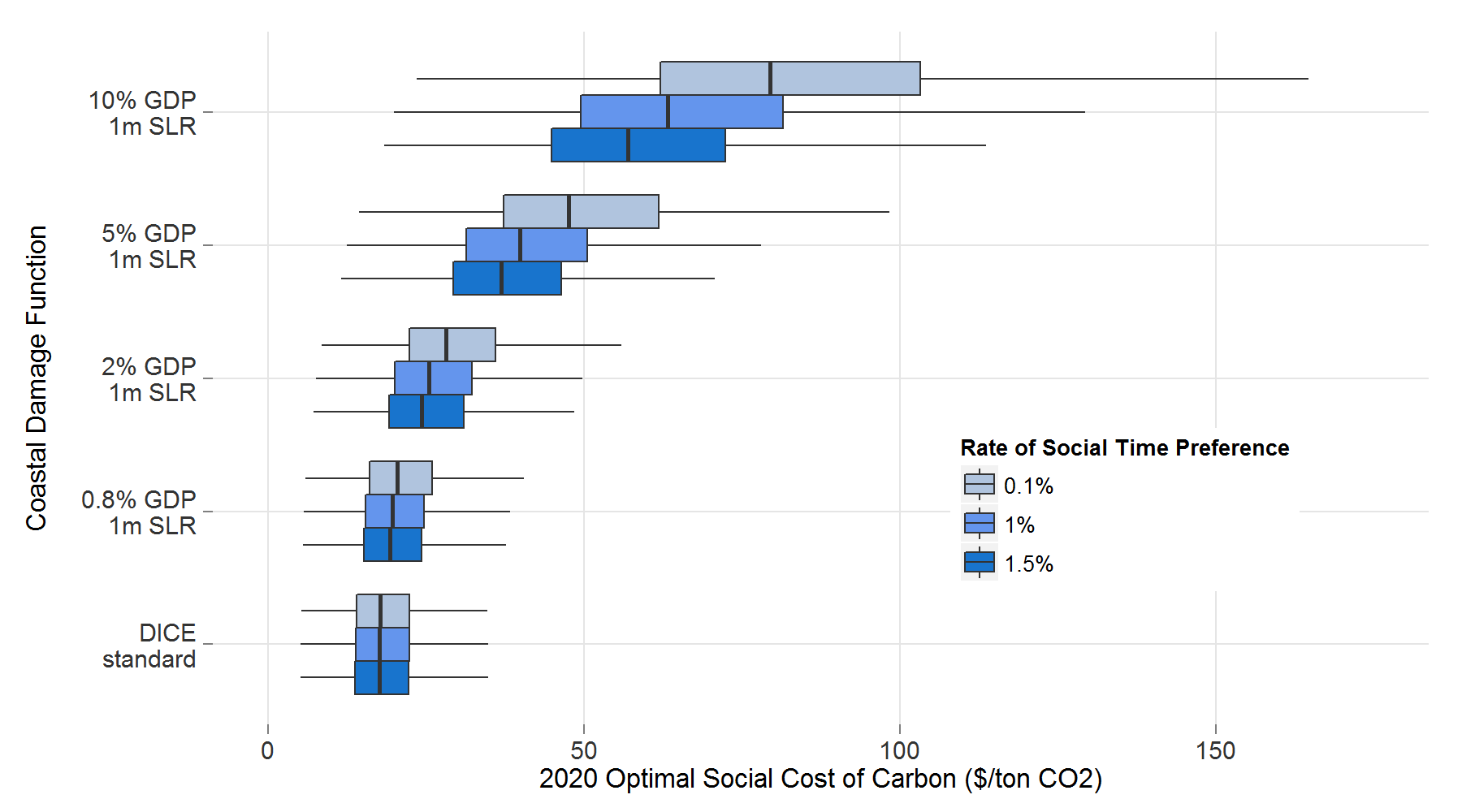 (with recalibrated consumption elasticity)
 Mean SCC $21
for figure clarity outliers not shown
 Mean SCC $19
8
Aggressive mitigation increases the probability of avoiding a WAIS disintegration (“reliability”)
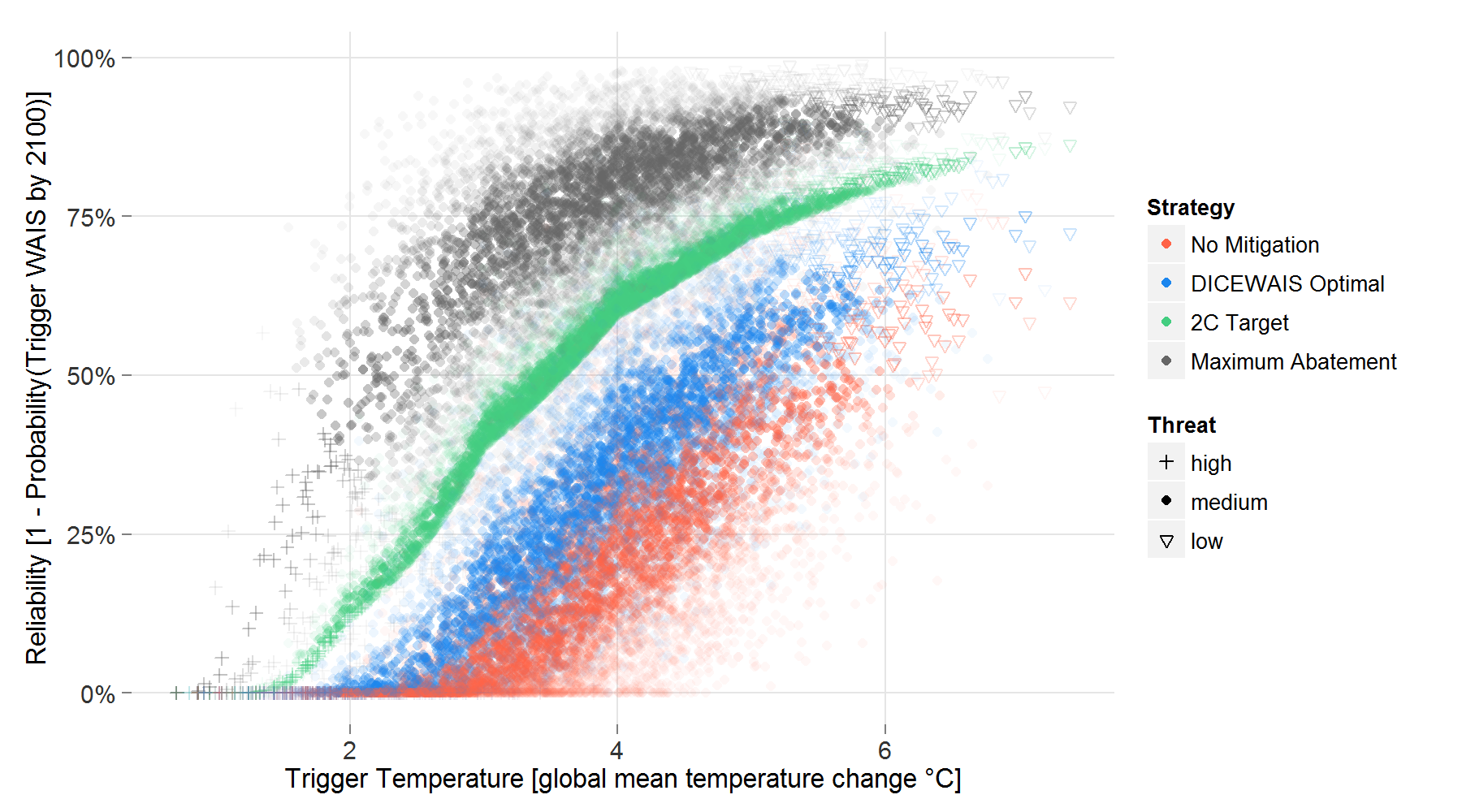 shading: points weighted by likelihood of climate sensitivity parameter
9
Setting a reliability target for WAIS increases the shadow price of CO2
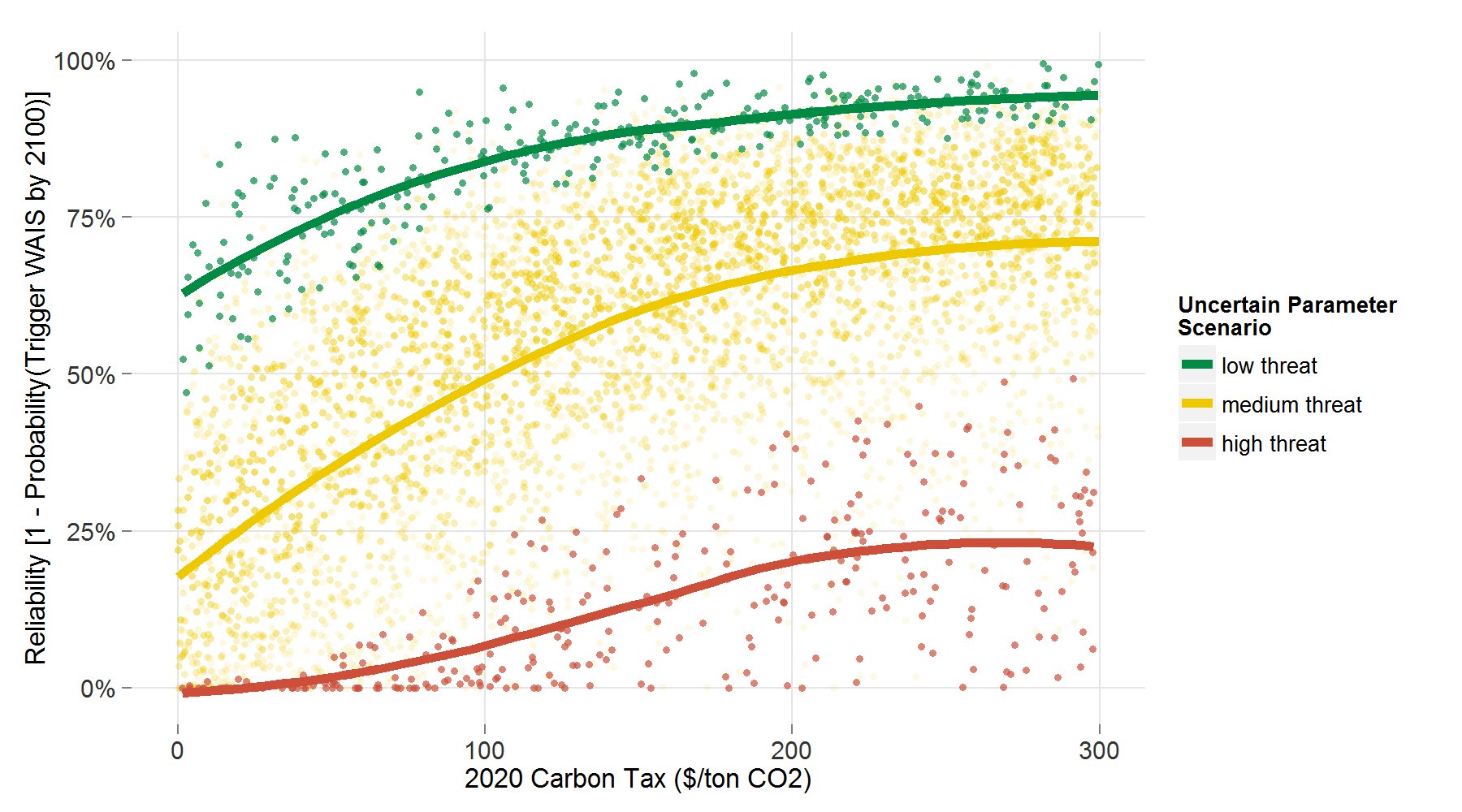 10
The conclusions are adorned by many caveats that point to urgent research needs
Conclusions:
Economically optimal mitigation strategies – within a discounted utilitarian IAM with simplified geophysics – still leave a sizeable risk of triggering WAIS disintegration
Increased mitigation (i.e., higher carbon price) improves reliability, but with a decreasing marginal return
Examples of caveats and research needs:
Multiple and interacting threshold responses and failure modes
Representation of deep uncertainties
Increased realism of the biogeochemical and geophysical dynamics
Decision making under uncertainty for coastal adaptation response
Extended time horizon and uncertain state space
Consideration of additional policy objectives (e.g., reliability, prioritarianism, ambiguity aversion)
11